Presentation for Talking Freight , November 16, 2011

Debbie Bowden
Freight and Economic Policy Analyst, Office of Freight and Multimodalism
Maryland Department of Transportation
7201 Corporate Center Drive
Hanover, Maryland 21076
410-865-1094 dbowden1@mdot.state.md.us
Building a freight performance measurement system in maryland
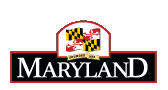 Office of Freight and Multimodalism
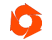 Objectives of this presentation
Present Maryland’s framework for a  freight performance measurement system
Explain the approach and process in building the  system
Highlight successes 
Outline the continuation plan
Maryland Freight System
Port of Baltimore and Port of Salisbury
Two Class I Railroads – 
CSX  - National Gateway
Norfolk Southern – Crescent Corridor
Major highway freight corridors – 
I-95 and I-81 north-south 
I-70 and I-68 east-west 
Three airports
Department structure
Guiding documents
Maryland Transportation Plan
Annual Attainment Report
Statewide Freight Plan
Process – the approach
Communication
Collaboration
Cooperation
Process – gathered measures
Collected measures 
Interviews and outreach 
Over 70 freight performance measures
Process -- guiding principles
Purposeful 
Maintainable 
Manageable 
Integrated
Process – established the context
Develop categories for the purpose of the data/measurement
Measure actionable policy goals and objectives
Measure need and benefit/cost in order to forecast freight projects
Measure the achievement of the freight system through key indicators
Provide data to populate freight system modeling
Influence and respond to possible freight performance measure requirements in next federal surface transportation authorization 

Correlated goals, policies, and measurements
Process – the mechanics
Integrated into  the established collection and reporting system
Highlighted freight measures:
Index
Narrative
Process – identified measures
Process – identified measures
Process – identified measures
Continuation strategy
Participate in development of next 20-year vision document
Develop an internal reporting document to reflect successes of our freight planning efforts
Continue outreach and education
Questions and Answers
For more information, please contact me.
Debbie Bowden 410-865-1094 or dbowden1@mdot.state.md.us